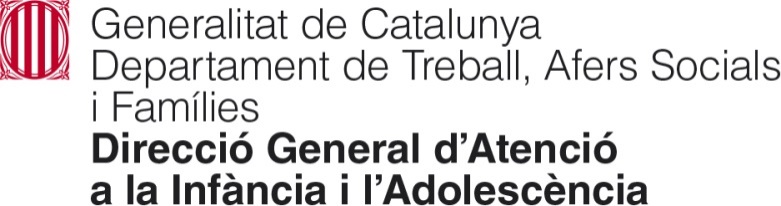 Àrea de suport al jovent tutelat i ex-tutelat
VIOLÈNCIES: INTERVENCIONS I REPTES FORMATIUS 
Jornada 65è aniversari IN VIA
Eduard Hernández Ubide
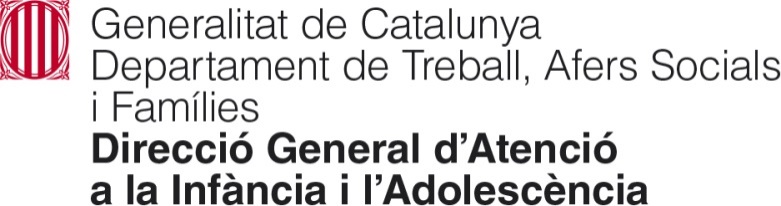 ASJTET: es la unitat de la DGAIA que s’orienta a donar suport al jovent en els seus processos d’autonomia una vegada han finalitzat el seu període en el sistema de protecció fins a la seva plena emancipació
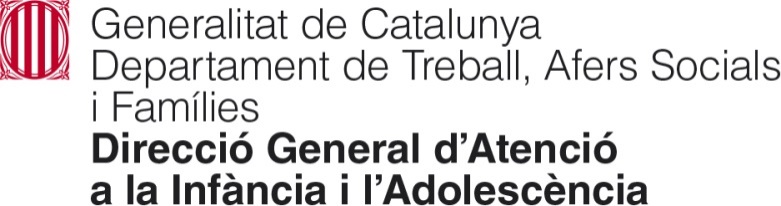 Article 152. Programes de suport a l’emancipació i a l’autonomia personal dels joves ex-tutelats i en situació de risc per a promoure la igualtat d’oportunitats
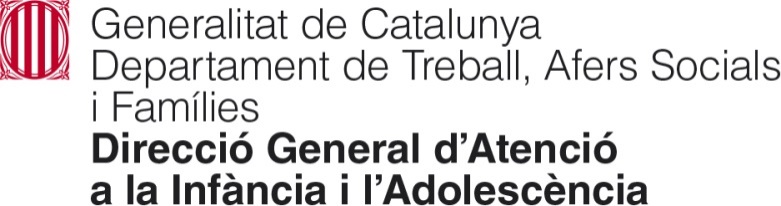 Els programes de suport a l’emancipació i a l’autonomia personal en funció del projecte de cada jove, poden incloure:> prestacions de suport personal, > d’habitatge, > formatiu, > laboral, > econòmic,> suport psicològic,> d’acompanyament jurídic.
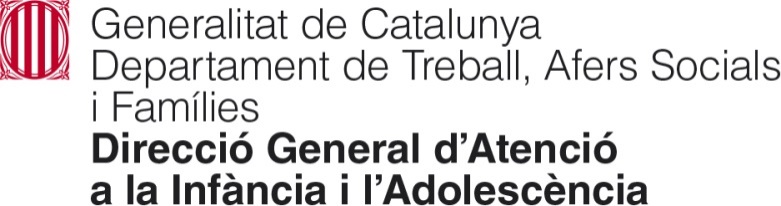 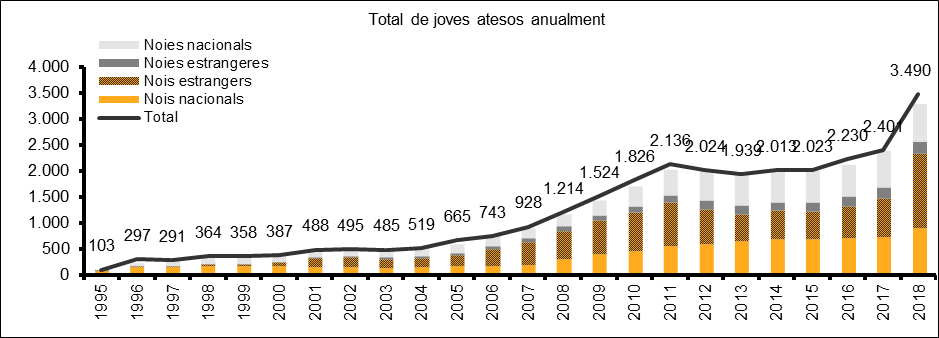 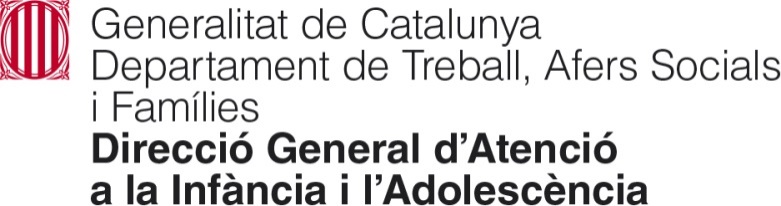 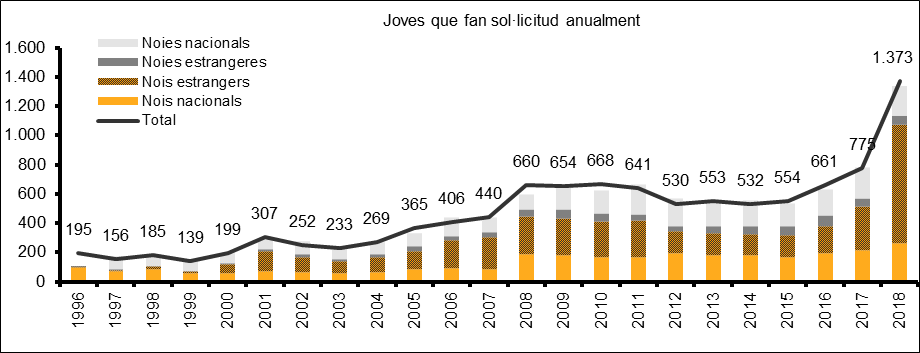 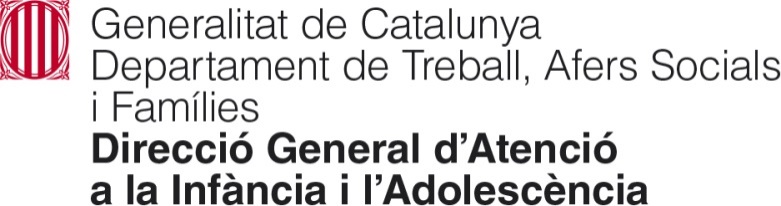 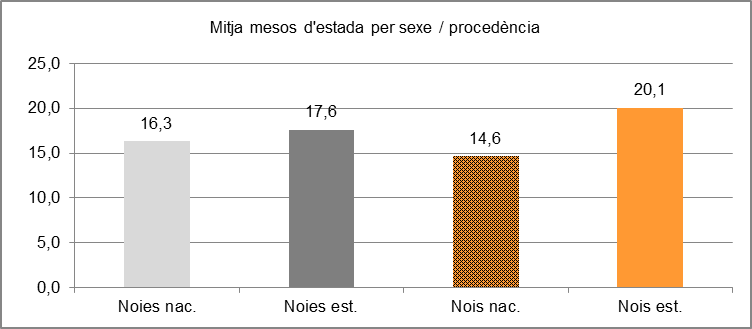 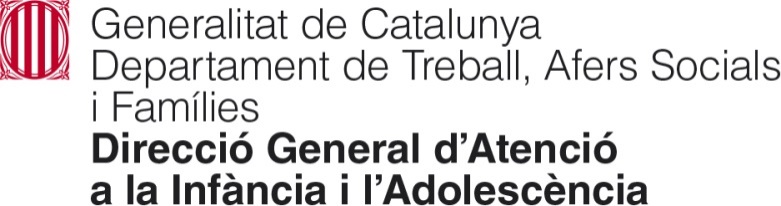 Els programa de suport psicològic1.- Entrevista/es inicial a l’ASJTET	> decisió personal	> confidencialitat	> concreció demanda	> no condicionada	> voluntat de treball personal	> dedicació temporal	> derivació al servei
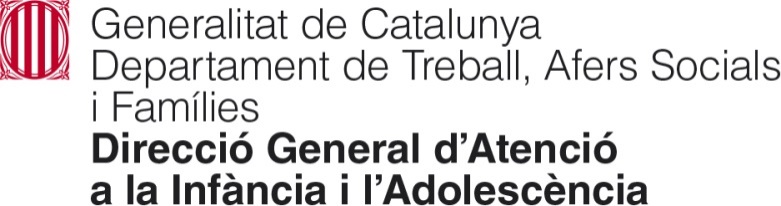 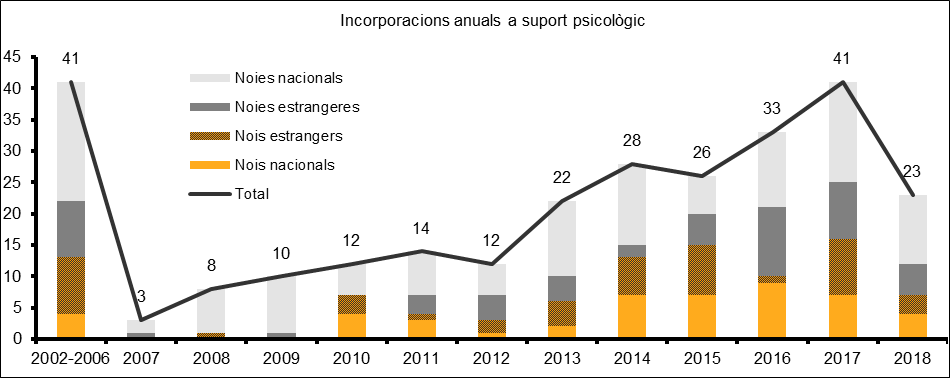 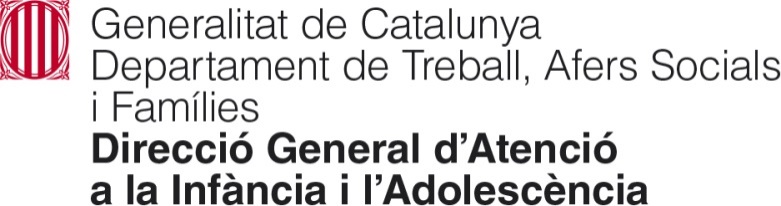 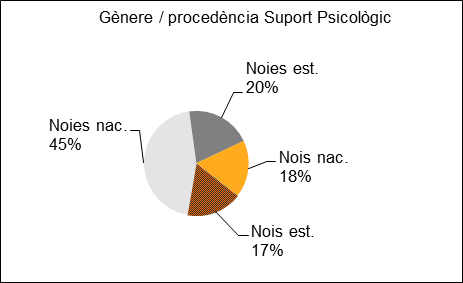 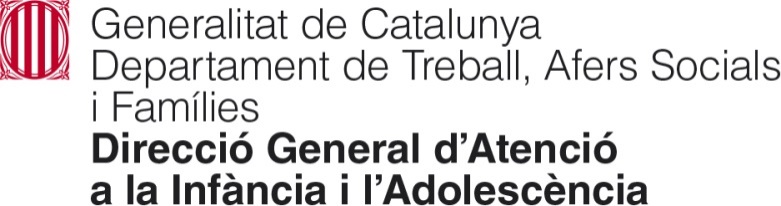 Moltes gràciesper la seva atenció